Theology and culture
Theology of Missions
 Southern Nazarene University
Does what Christians believe give them a lens with which to view and interact with the surrounding culture?
In what ways do Christians allow the larger culture to shape and define their beliefs?
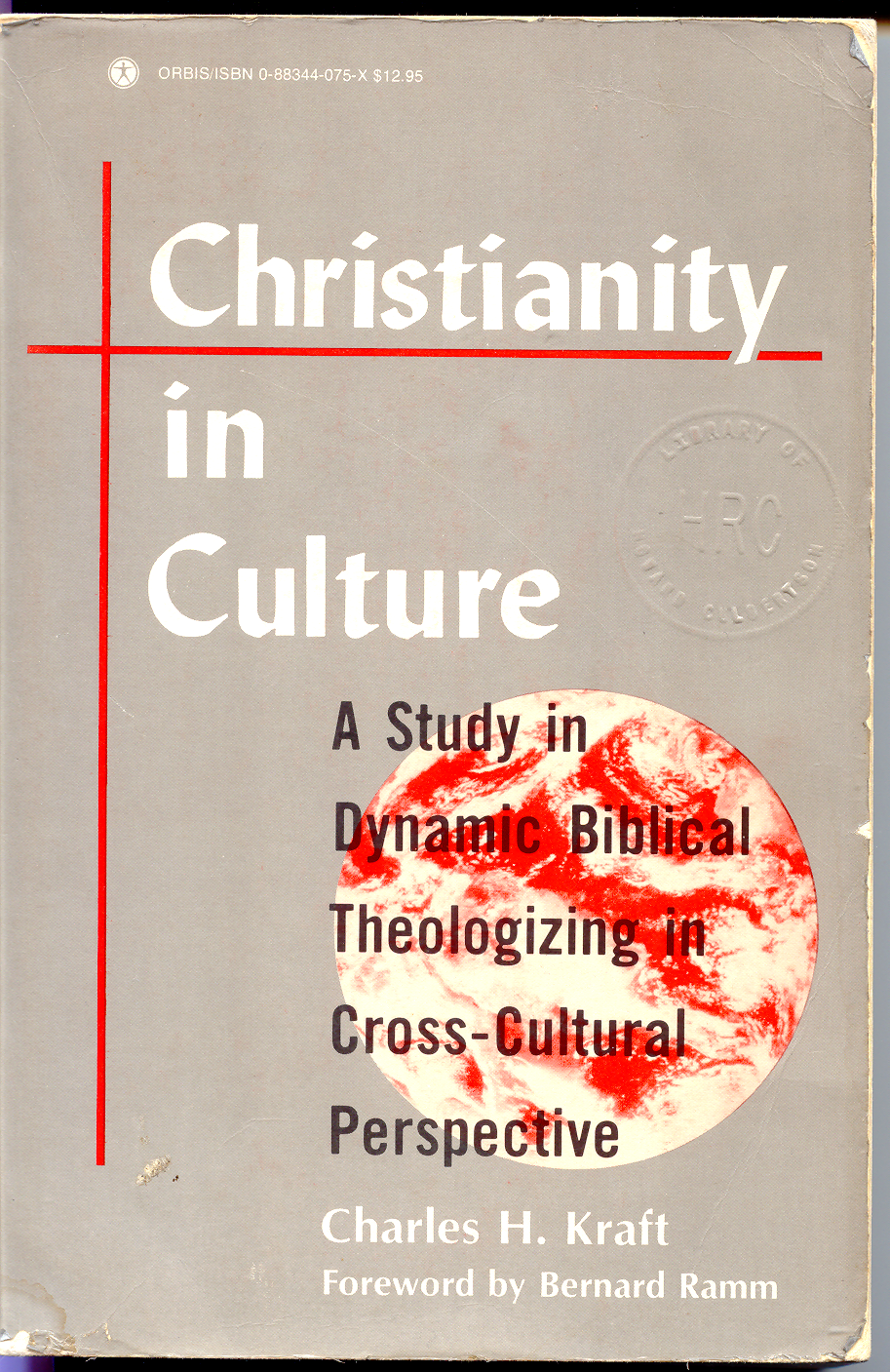 Two books
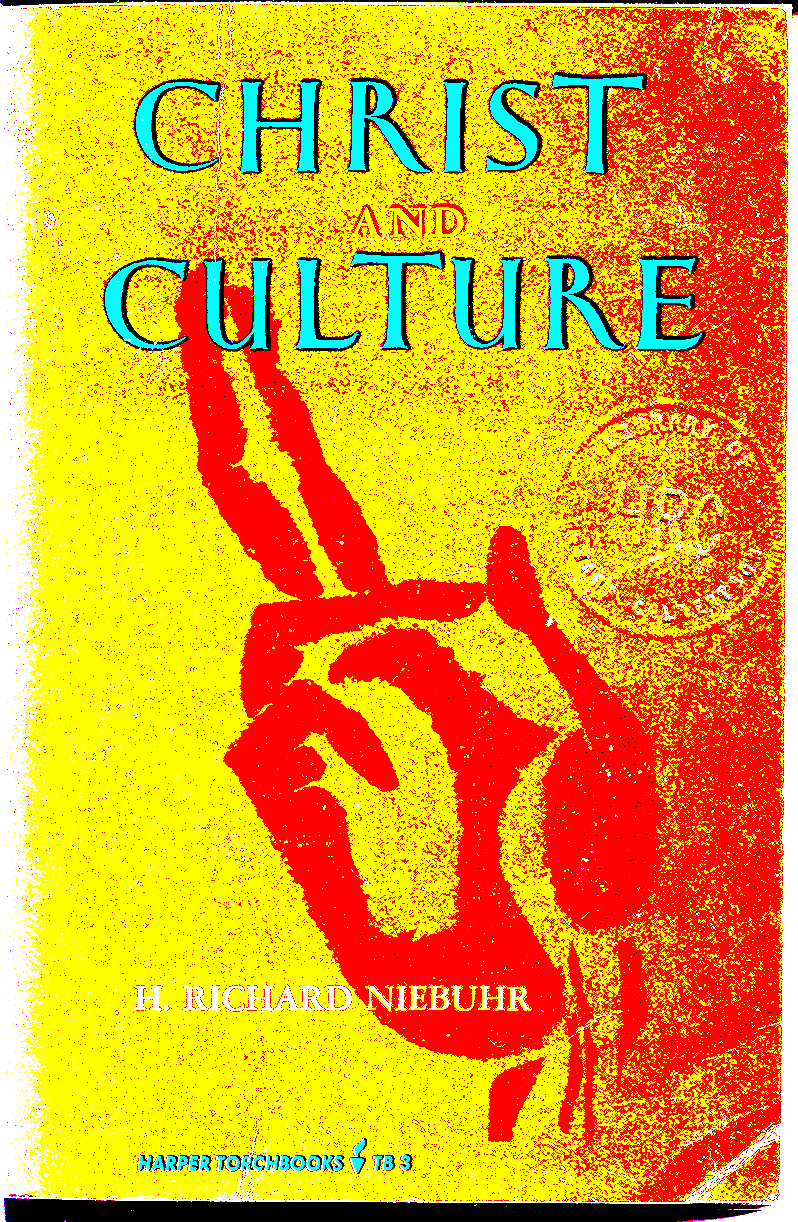 Richard Niebuhr
Pastor in Evangelical and Reformed Church (St. Louis)
Yale seminary professor when he published Christ and Culture (1951)
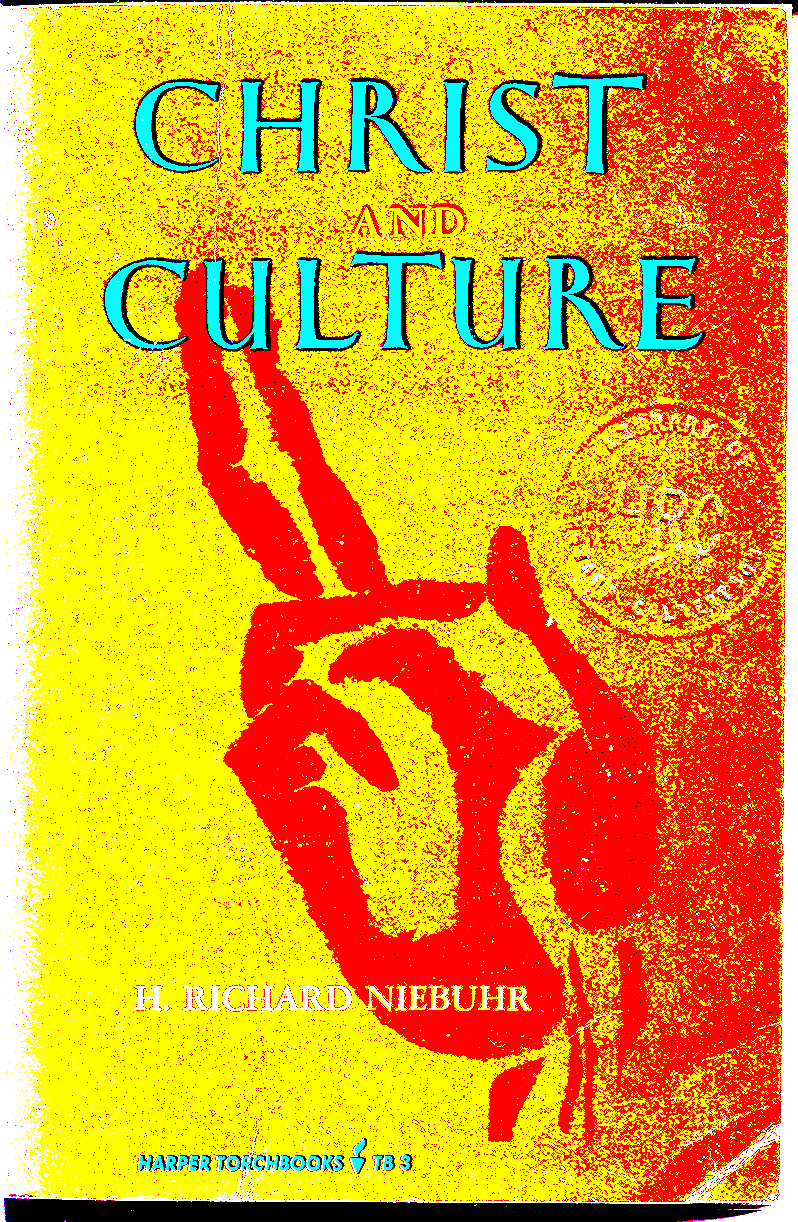 Niebuhr’s 5 classic positions
1. Christ against culture
Following Christ means rejecting loyalty to “sinful” culture
Church’s primary identity is that of resisting cultural accommodation
A “holy huddle” of Christians who rarely dialog with outsiders
Niebuhr’s classic positions
2. Christ of culture
Uncritical, accommodationist perspective
Affirming both Christ and culture and denying any necessary opposition between the two. 
Christianity and culture become fused regardless of their differences
3. Christ above culture
An attempt at a synthesis of the two extreme positions
The gospel elevates and validates the best of culture while rejecting that which is antithetical to the gospel
Not “either-or” but always “both-and”
4. Christ and culture in paradox
Sees culture as neutral with the tension being between God and humanity
Each Christian is a subject of two realms--two "kingdoms," but one king, Christ.
5. Christ the transformer of culture
A conversionist approach to culture
Evil is a perversion of good rather than having its own fundamental reality
The Puritan ethic perspective which sees the whole of life as in some sense requiring to be converted to Christ
Charles Kraft
Missionary anthropologist
“Christianity in Culture,” 30 years after Niebuhr
Sees 3 groupings of positions
God against culture
God in culture
God above culture
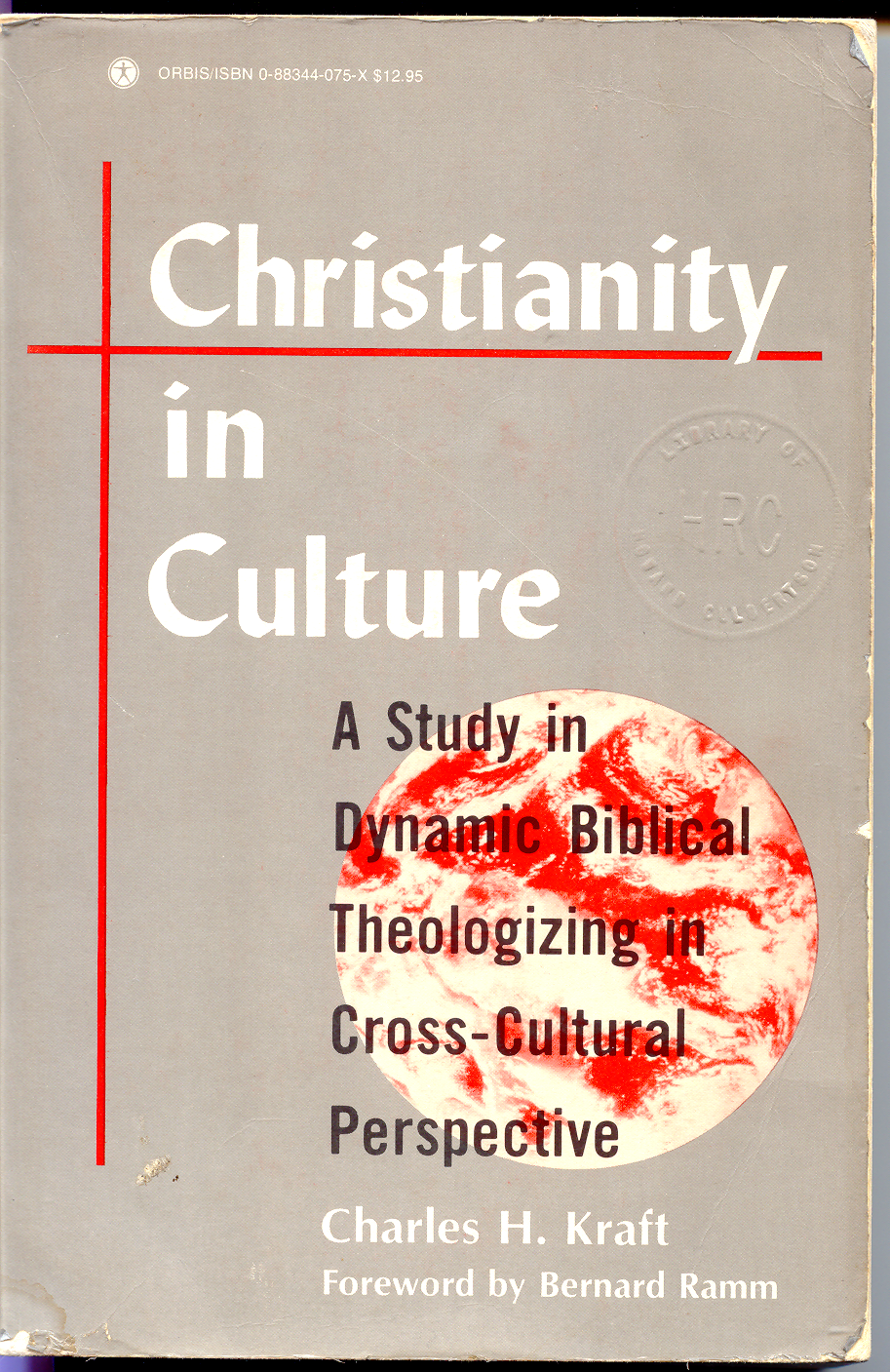 Charles Kraft’s listing
God against culture
Commitment to God is a decision to oppose culture
Assumes all of culture is evil
Speaking in tongues
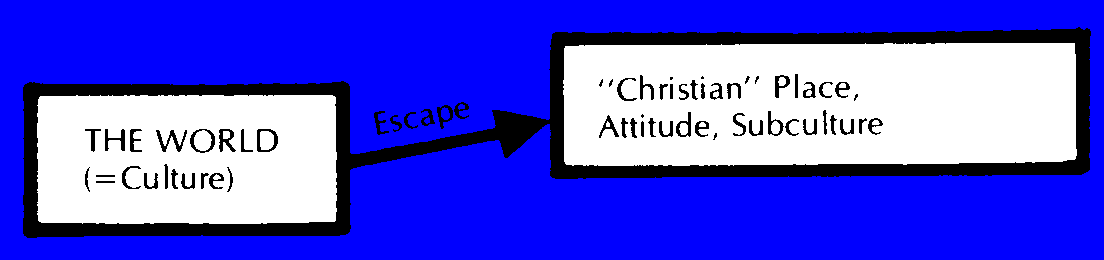 Two God-in-culture positions
God or Christ is merely culture hero (position of many anthropologists)
God is contained within, or at least endorses, one particular culture (Example: Hebrews)
Five God-above-culture positions
God is above culture and unconcerned about human beings 
Deism, African religions
Ignore God while holding tightly to some of Jesus’ teachings
Christians follow requirements of both Christ and culture, but each in its own place (Thomas Aquinas)
God-above-culture positions
Dualism in which Christian is like an amphibian 
Conversionist (Augustine, Calvin)
Culture is corrupted but usable and even redeemable
Christ above-but-through-culture

Summary web page
This PowerPoint presentation is available along with related materials and other PowerPoint presentations at http://home.snu.edu/~hculbert/ppt.htm